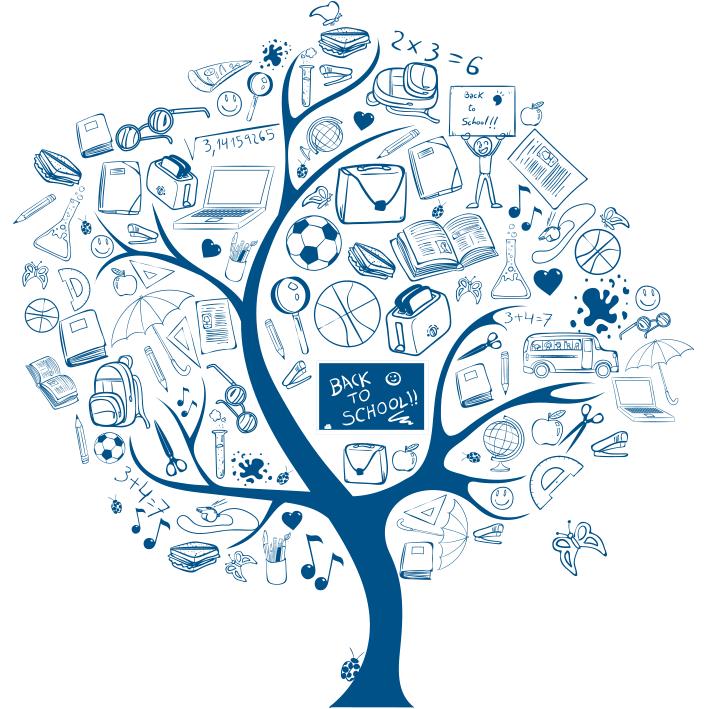 Unit10
Entertaining Guests
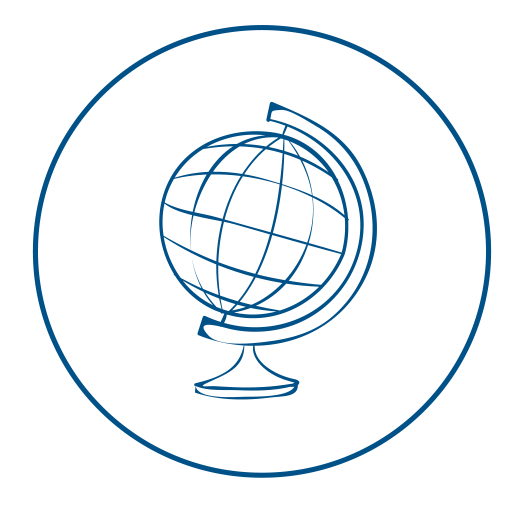 Learning Objectives
Learning Objectives
小标题
小标题
请添加你的文本请添加你的文本请添加你的文本
请添加你的文本请添加你的文本请添加你的文本
小标题
小标题
请添加你的文本请添加你的文本请添加你的文本
请添加你的文本请添加你的文本请添加你的文本
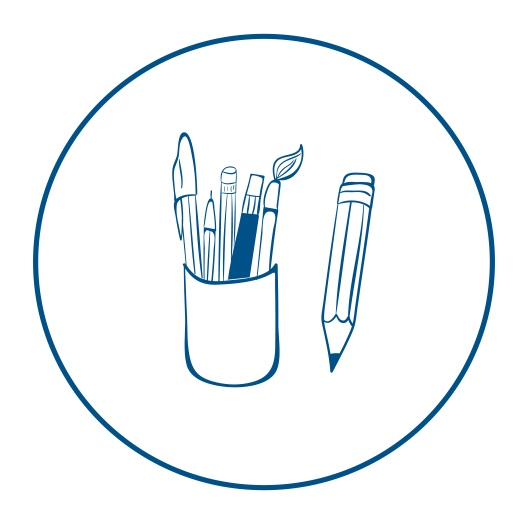 Section1 Let's Get Ready
Useful Words and Expressions
appetizer
assorted
brandy
chopsticks
competent
dessert
enjoyable
general manager
lobby
order
particular
purchasing contract
Seeing is believing.
specitalty
stand on ceremony
table manner
When in Rome, do as the Romans do.
开胃菜
各种各样的
白兰地
筷子
能干的
甜点
愉快的
总经理
（宾馆）大堂
订单
特别的
购买合同
眼见为实。
特色菜
讲究客套，客气
餐桌礼仪
入乡随俗。
Task1 Here is a set of English sentences with their meanings given in Chinese to the right. You will hear them read aloud twice. While listening, try to match the English sentences with their Chinese equivalents.
Task1
1. We want to give a party for you. Hope you will enjoy it. 
2. If it’s convenient for you, we’d like to hold a party for you at the weekend. 
3. Our general manager wants to have dinner with you tomorrow evening. 
4. Would you like to eat out with us? 
5. I’d like to take you out to dinner this evening. 
6. Would you like to come and have dinner with us? 
7. What would you like to order? 
8. Let’s go Dutch, please.
Task1
9. I wonder if you would like to come to our dinner party. 
10. Would you prefer Chinese, Japanese or any other kind of food? 
11. Which would you rather have, rice or bread? 
12. I propose a toast to your pleasant visit in Beijing. 
13. Do you have any particular food in mind? 
14. I must thank you again for such a wonderful dinner. 
15. Thank you very much for the enjoyable dinner.
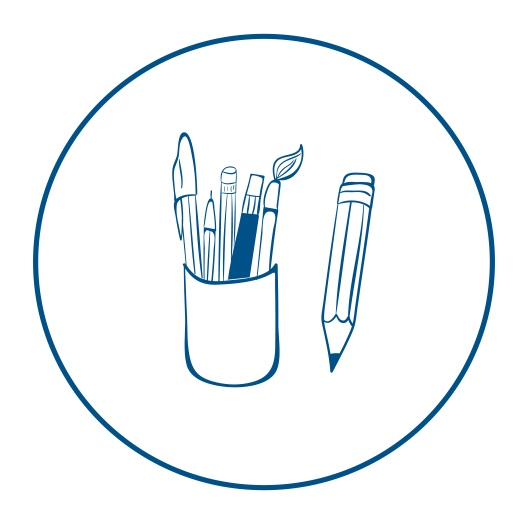 Section2 Find Out the English
Task2 
Listen to the following dialogues twice and fill in the blanks with the
words you hear.
1. A: Shall I take you to a                 restaurant?
     B: Sorry. I don’t like Japanese food.
2. A: What would you like to have for the appetizer?
     B: A cup of                       .
3. A: Is there                   particular you’d like to eat?
     B: No, nothing particular.
4. A: I wonder if you would like to come to our                   party.
     B: I’d love to. But I’m afraid I can’t.
5. A: Let’s go Dutch, please.
     B: It’s my                 . I’ll pick it up
Task2
6. A: What would you like to eat?
     B: A                 .
7. A: Thank you for the very enjoyable dinner.
     B: I’m                 you enjoyed it.
8. A: Help yourself to some more fish, please.
     B: No. Thanks. I’m                 .
9. A: How about another                 of wine?
     B: No, thanks. I have had enough.
10. A: Let’s propose a                 to our friendship, shall we?
       B: Cheers.
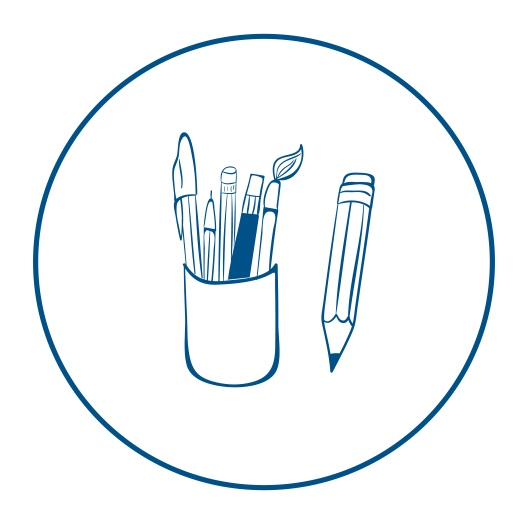 Section3 Listen and Respond
Task3 
You will hear 10 incomplete short dialogues. While listening, you are required to complete the dialogues by ticking the appropriate responses out of the four choices provided.
1 A. Thank you so much.                       B. Have a cup of coffee, please.
   C. No smoking, please.                      D. Never mind.

2 A. Have a good meal.                          B. I’d rather a cup of coffee.
   C. A small piece of cake.                     D. Nothing else.

3  A. It’s late.                                           B. It’s delicious.
    C. It’s a cake.                                      D. It’s clear.
Task3
4 A. I like eating fish.                   B. I don’t want anything else.
   C. I’d love to. Thanks.              D. I enjoyed it very much.

5 A. It’s delicious.                        B. A piece of bread, please.
   C. I don’t really like it.               D. I like it.

6 A. Chinese food, of course.       B. I like it, of course.
   C. The food is delicious.            D. It is tasty.

7 A. No, I have had it before.                                B. Yes. I like it very much.
   C. Thank you. I have had more than enough.   D. Yes. It smells very good.
Task3
8 A. The cake is sweet.                      B. A small piece is OK.
   C. It smells good.                            D. It’s fine.

9 A. OK. The peach is fresh.              B. OK. I won’t eat it.
   C. OK. The apple is cheap.             D. OK.  Never mind.

10 A. I am happy to do it.                    B. I am glad to see you here.
     C. I am happy you like it.                D. I am glad you can come.
Task4 
In this task, you will hear one long conversation. After the conversation, 
there are some recorded questions. Both the conversation and the
questions will be spoken twice. Listen carefully and choose the right answers to the questions you hear.
1 A. 5:00 PM.                                   B. 6:00 PM.
   C. 6:30 PM..                                  D. 7:00 PM.

2 A. 5:00 PM.                                   B. 6:00 PM.
   C. 6:30 PM..                                  D. 7:00 PM.
Task4
3 A. Brandy.                                        B. Wine.
   C. Juice.                                          D. Beer.

4 A. How to speak Chinese.               B. How to use chopsticks.
   C. Where to do shopping.                D. What to eat.

5 A. Strangers.                                    B. Doctor and patient.    
   C. Boss and employee.                    D.Business Partners.
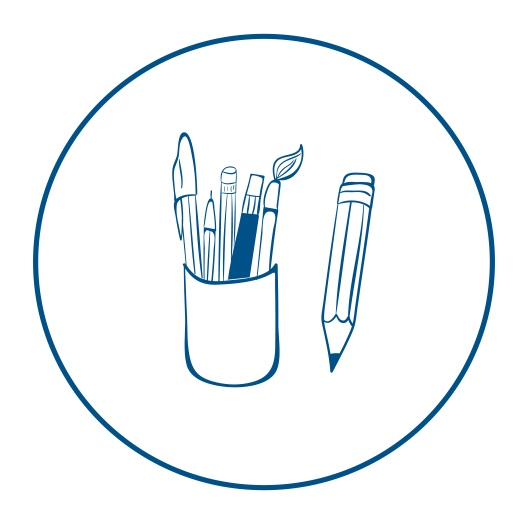 Section4 Listen and Report
Task5 
Listen to the following conversation twice and fill in the blanks with the 
missing words or phrases.
Mr. Brown: Good evening, Mr. White. Welcome to the dinner party.
Mr. White: Good evening, Mr. Brown. Thank you very much to                the party for me.
Mr. Brown: Please take                      , Mr. White.
Mr. White: Thank you.
Mr. Brown: What would you like to have for the appetizer?
Mr. White: I’d like a glass of dry wine, please.
Mr. Brown: Please                  Mr. White a glass of dry wine, Peter.
Task5
Peter:         OK, wait a minute, please, Mr. White. … Mr. White, here is your wine.
Mr. White: Thank you very much. (To Brown) Is this young guy your                   ? I saw him at
                     the exhibition of your products.
Mr. Brown: Yes, he is a competent boy.               yourself to anything that you like, Mr. White.
Mr. White: Thank you. The soup is                    . I like it.
Mr. Brown: Please have some fish.
Mr. White: It’s really something                   I’ve never tasted. You know the contract we
                    signed this morning to buy your products is not the last one. We will have more
                    in the future. 
Mr. Brown: Great. It is the best news for me as a sales manager.
Task5
Mr. White:  If the price were 15% off, more orders would                   .
Mr. Brown: 15% might not be practical. But I’ll report your suggestion to the general
                     manager. 
Mr. White: Thank you.
Mr. Brown: Let’s a                   toast to our future cooperation.
Mr. White: Cheers.
Mr. Brown: Cheers.
Mr. White: Thank you for all you’ve done for me during my stay here. And thank you for
                     this wonderful dinner.
Mr. Brown: I’m very happy to hear you enjoyed it.
Task6 
Listen to the following summary and decide whether the following 
statements are true (T) or false (F).
(      ) 1. Mr. White held a dinner party for his partner Mr. Brown.
(      ) 2. Mr. White was going to buy some products from Mr. Brown’s company.
(      ) 3. Mr. White suggested that the price for future orders be furthur cut up to 10%.
(      ) 4. Mr. Brown would report Mr. White’s suggestion to his general manager.
(      ) 5. The two business partners had a good time at the lunch.
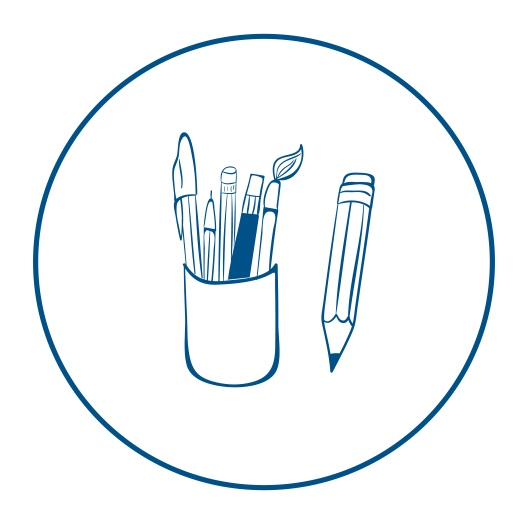 Section5 Listen and Interpret
Task7 
You will hear a set of topic-related English sentences. While listening, you are required to fill in the blanks with the missing words or phrases.
1. May I invite you to have dinner at a                     restaurant? 
2. Our                    manager wants to have a dinner party for you. 
3. We hope you will come to our                         . 
4. Are you                   to order? 
5. Help yourself to the shrimps and                   .
6. What would you like to                   , Mr. Black? 
7. I don’t drink alcohol. Can I have                               ?
8. This is the specialty of the                       . 
9. Help yourself to anything that you                   . 
10. Don’t                   on ceremony; make yourself at home.
Task7
11. Would you like another                   of wine? 
12. Let me                   your glass.
13. Do you                   Chinese food or Japanese food? 
14. Do you have anything particular                      ? 
15. Let’s                      , please.  
16. I have had more than                   . 
17. I’m                   . 
18. You take your coffee                   , don’t you?
19. I must thank you                   for the very enjoyable dinner.
20. I’m very                   you enjoyed it.
Task9 
You will hear a short narration about the unit topic twice and find out the 
answers to these questions.
1. What is the big difference between Chinese and Westernen people in their table manners?

2. Why is it unbearable for people to talk or laugh loudly in a Western restaurant?

3. What would it result in if Chinese tourists make a lot of noise when they are eating in a Western restaurant?
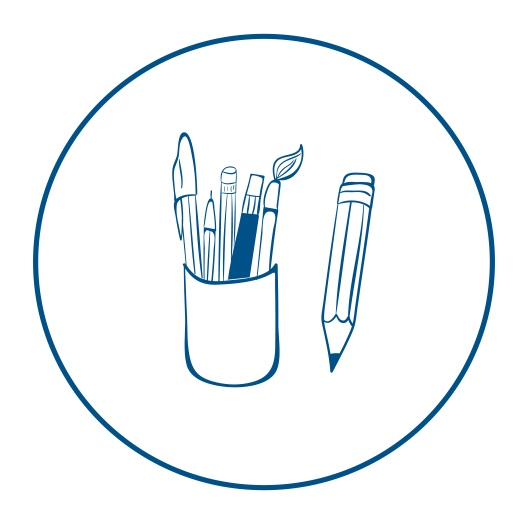 Section6 Listen for Fun
Task10 
Listen to complete a funny story by filling in the blanks.
A lawyer and a                   were having dinner at their country club. “I have a real                   ,” the doctor said to the lawyer. “Members at this club ask me all kinds of                   questions. This hurts my practice. What can I do?” “That’s                   ,” the lawyer replied. “Send them a                   .” Two days later the doctor received a bill from the lawyer.
Homework
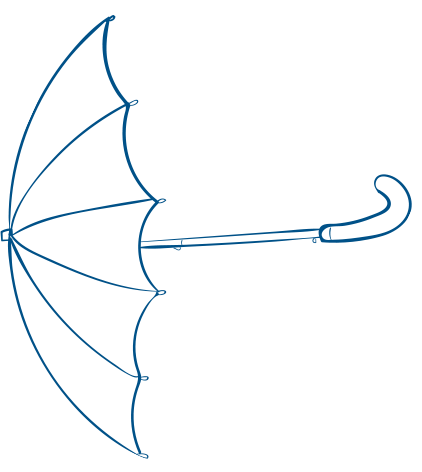 请添加你的文本请添加你的文本请添加你的文本请添加你的文本请添加你的文本请添加你的文本
请添加你的文本请添加你的文本请添加你的文本请添加你的文本请添加你的文本请添加你的文本
请添加你的文本请添加你的文本请添加你的文本请添加你的文本请添加你的文本请添加你的文本
请添加你的文本请添加你的文本请添加你的文本请添加你的文本请添加你的文本请添加你的文本
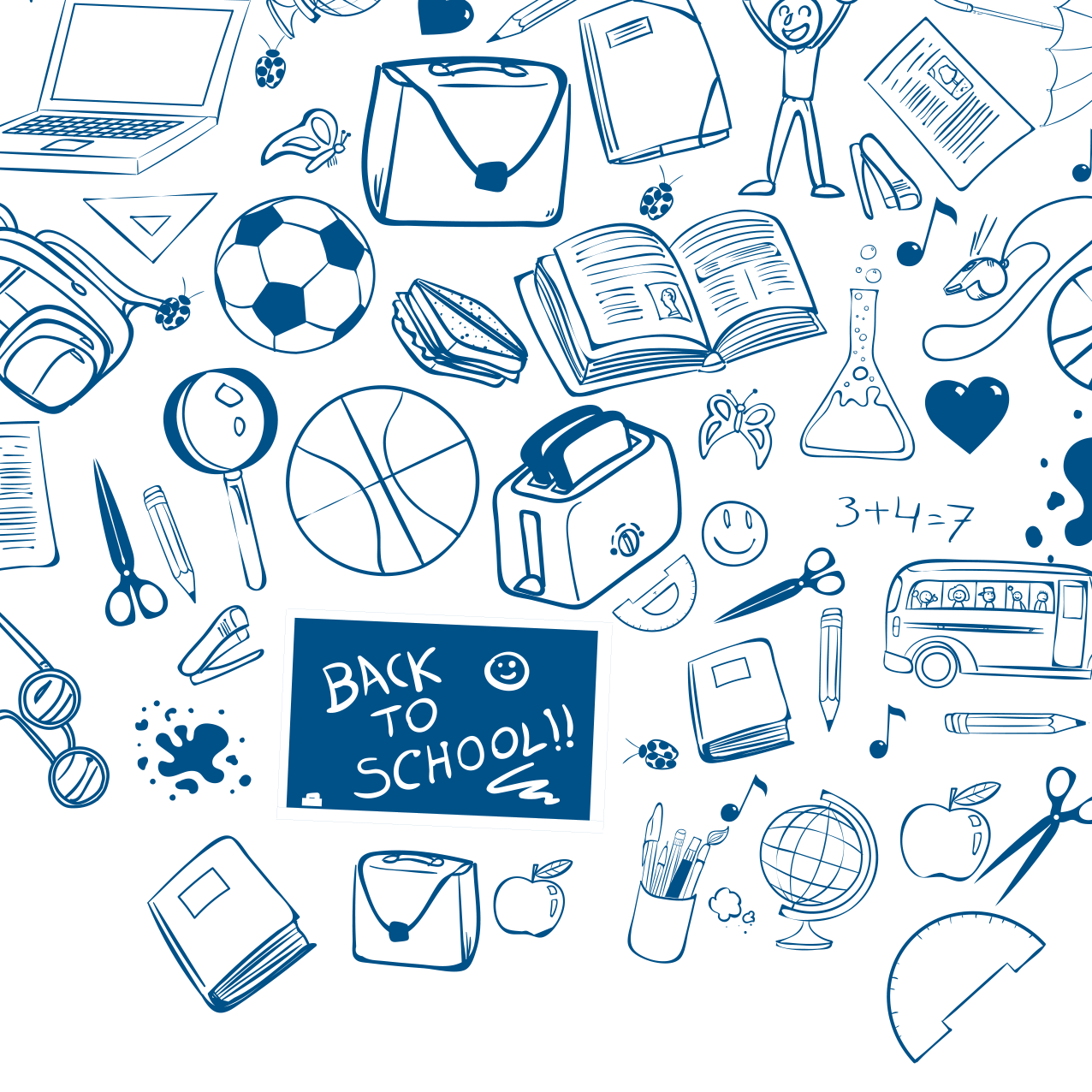 谢谢您的欣赏